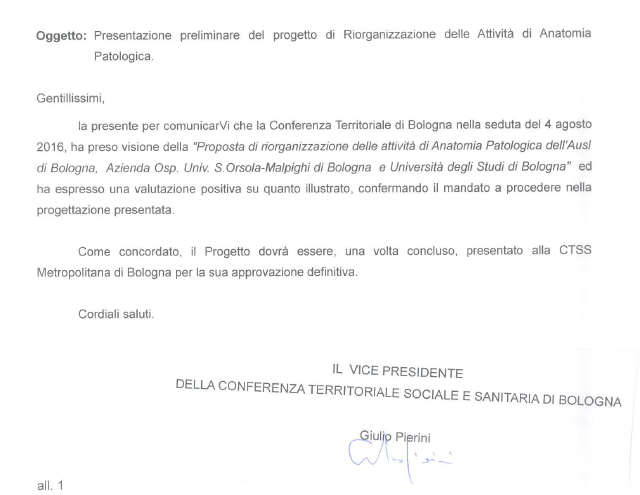 Proposta di riorganizzazione delle attività di Anatomia Patologica dell’AUSL, AOSP e UNIBO
Riferimenti culturali e motivazioni
Anatomia Patologica studia le alterazioni anatomiche causate dalle malattie
Autopsia
Organi e tessuti -> Istologia
Citologia
Biologia molecolare (di tumori)

Servizio fornito ad altri medici
Riferimenti culturali e motivazioni evoluzioni
Autopsia sempre più sbilanciata su medicina legale
riduzione del 90% in 15 anni per autopsie su adulti
incremento in patologia fetale e perinatale

Citologia
prevedibile riduzione dell’80% della citologia di screening (HPV test)
incremento della citologia agoaspirativa polmonare e tiroidea e su liquidi biologici
Riferimenti culturali e motivazioni evoluzioni
Istologia diagnostica (biopsie) e stadiazione oncologica (pianificazione terapeutica)
esami intraoperatori

Biologia molecolare
affine all’Anatomia Patologica in patologia oncologica
valutazioni «in situ» e cellule target: terapia personalizzata
strumentazione avanzata condivisibile 

Microscopia digitale
tecnologia matura, applicabile in routine
Strutture di Anatomia Patologicanell’Area Metropolitana di Bologna
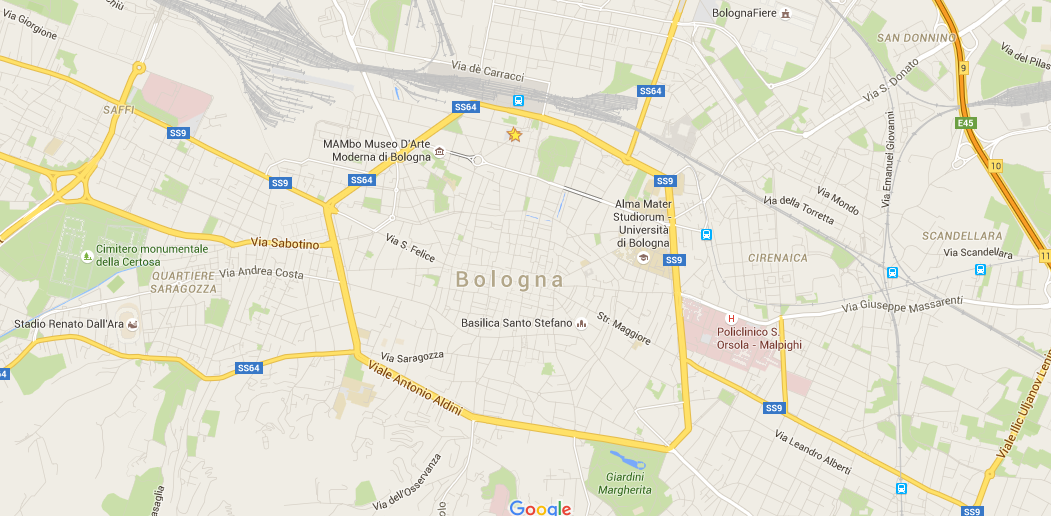 B Cornee
OM
P 29
Imola
Pad 18
ME
P 8
Pad 26
OB
Rizzoli
Neuro
Gruppo di lavoro
Il gruppo di lavoro ha iniziato a riunirsi nel Gennaio 2016 e ha concluso i lavori  a Maggio 2016.
Strutture coinvolte nella riorganizzazione
Oltre 140 unità di personale

            di cui 65 Patologi (19 a TD)
    (UNIBO  11 patologi:  2PO, 5PA, 4Ric)
Il modello organizzativo proposto: 

Dipartimento Interaziendale di Anatomia Patologica 
ad attività integrata con UNIBO (DIAP) 
Sperimentale
Composto da  2 aree:


AREA LABORATORI    e   AREA DIAGNOSTICA
AREA LABORATORI
Automazioni computer-assistite prevalentemente concentrate nella fase di preparazione in laboratorio, poche in lettura al microscopio

Strumentazione con potenzialita molte volte superiore all’attività di un attuale laboratorio
AREA LABORATORI
Composta da 3 laboratori



Laboratorio di allestimento comune (LAC) con settori di alta specializzazione

Laboratorio di Patologia molecolare (LaPaM)

 Laboratorio di Diagnostica ultrastrutturale (LUD)




La collocazione fisica dei laboratori dovrà essere unitaria.
La responsabilità del LAC sarà affidata ad un coordinatore tecnico di comprovata esperienza.
È da verificare se l’archivio, che sarà di grandi dimensioni e complessità, potrà essere gestito dallo stesso responsabile del LAC o sarà da attribuire ad altra figura, sempre del comparto tecnico-amministrativo.
Il settore della immunoistochimica sarà unificato e coordinato da un responsabile che avrà anche il compito di garantire i controlli di qualità e di riproducibilità con riferimento a standard nazionali ed internazionali.
La responsabilità del laboratorio di patologia molecolare sarà di un medico patologo di comprovate esperienze specifiche che deve operare in accordo con un “BOARD” composto da tre patologi molecolari e 2 rappresentanti delle discipline sanitarie (biologi e tecnici).
La responsabilità del laboratorio di diagnostica ultrastrutturale regionale sarà affidata ad un medico patologo di comprovate esperienze specifiche che deve operare in accordo con un “BOARD” composto da tre patologi ultrastrutturali e 2 rappresentanti delle discipline sanitarie (biologi e tecnici).
AREA DIAGNOSTICA  
Composta da   7 Programmi  diagnostici  
con almeno 4 patologi dedicati in ognuno



1  Patologia cardio-toraco-vascolare (compreso il polmone), trapiantologia (cuore e polmone)

2  Patologia apparato gastro-enterico, fegato, pancreas, renale-degenerativa, trapiantologia  e  sicurezza neoplastica dei donatori 

3  Patologia testa-collo, mammella, cute, patologia dei tessuti molli, patologia ossea

4  Patologia tiroidea, endocrina, neuropatologia

5  Patologia genitale femminile, mammella, patologia pediatrica

6  Uropatologia, patologia genitale maschile, tumori del rene

7  Emo-linfopatologia
La responsabilità dei singoli programmi  sarà definita d’ intesa tra il Rettore e i Direttori Generali delle Aziende Sanitarie ed Ospedaliere interessate
Attività trasversali con potenziale ed auspicabile sviluppo su base di area vasta o regionale:


Tanatologia La responsabilità di questa attività sarà a carico del responsabile del programma 1, cardio-toraco-vascolare.

Patologia feto-placentare  La responsabilità di questa attività sarà a carico del responsabile del programma 5, Patologia genitale femminile, mammella, patologia pediatrica

Patologie oggetto di specifici PDTA regionali (i cosiddetti “Tumori rari”) Alcune forme di tumore (GIST e sarcomi dei tessuti molli) sono inseriti in specifici PDTA a valenza regionale o nazionale: le indagini di anatomia patologica verranno gestite nel contesto dei relativi percorsi. 
Altri tumori rari di singolo organo (timomi, mesoteliomi, tumori dei surreni, delle paratiroidi etc..) seguiranno i percorsi dedicati d’ organo.
La  sede
HUB:             S.Orsola






                                SPOKE:   Emo-linfo   Dermo    Maggiore   Bellaria



Gli spoke S.Orsola non hanno laboratorio ma fanno riferimento al LAC
Gli spoke AUSL avranno un  piccolo laboratorio attrezzato

Una simile organizzazione non può prescindere da una attività di DIGITAL PATHOLOGY
Cosa verrà fatto negli spoke:

Spoke S.Orsola: 
Diagnostica e refertazione specifica

Spoke extra S.Orsola:
Esami intraoperatori 
Esami macroscopici, riduzione e campionamento dei prelievi chirurgici


È auspicabile che sia possibile identificare, in ogni presidio ospedaliero, una sede unica e comune a più specialità, dove organizzare l’attività di citoassistenza.
Esami intraoperatori



Al S.Orsola:  Estemporanea in laboratorio.  Il prelievo viene trasferito dalla sala operatoria all’Anatomia Patologica. 
La risposta viene preliminarmente data al telefono e poi via fax o su LIS. 



All’ Ospedale Maggiore e al Bellaria : Estemporanea in sala operatoria. 
La riduzione dei pezzi chirurgici verrà eseguita presso i laboratori  attrezzati ad hoc.
Esami macroscopici, riduzione 
e campionamento dei prelievi chirurgici


Al S.Orsola: Il prelievo viene trasferito dalla sala operatoria all’Anatomia Patologica. La descrizione macroscopica e la riduzione dei pezzi chirurgici  viene eseguita in quella sede.  La risposta è nel referto digitale su LIS. 

Spoke extra S.Orsola:
La descrizione macroscopica e la riduzione dei pezzi chirurgici verrà eseguita presso i laboratori  attrezzati negli spoke  e verranno conferite al laboratorio comune di allestimento (LAC)  le cassettine coi campioni da includere. 
Lo  studio macroscopico verrà  affidato al Patologo (o al team) che poi completerà l’esame istologico.


I campioni che non necessitano di esame macroscopico sono trasferiti direttamente al LAC (S.Orsola).
Il sistema informativo

La dorsale di collegamento e coordinamento fra le unità diagnostiche ed il laboratorio centrale sarà costituita dal LIS.

Input-output: order-entry e refertazione 
Le richieste di esami sono inserite direttamente alla fonte, in sala operatoria o negli ambulatori clinici, la refertazione deve essere esclusivamente digitale e non cartacea. 

Tracciabilità e gestione del rischio in laboratorio
Le operazioni di trasferimento dei materiali e di trattamento in laboratorio vanno registrate puntualmente, così come le non conformità ed i problemi che possono creare incertezze nella corretta conclusione dell’iter diagnostico

Patologia digitale
La digitalizzazione dei vetrini istologici è una tecnologia ormai matura, proponibile per l’applicazione nella pratica routinaria. 
Per una riorganizzazione quale quella proposta in questo progetto, essa risulta INDISPENSABILE.
Formazione e ricerca

Tutta la struttura sarà a supporto della attività di formazione e di ricerca

Il Dipartimento interaziendale integrato di Anatomia Patologica (DIAP), così come proposto, rappresenterà una delle realtà anatomo-patologiche più importanti del nostro Paese.

UNIBO concentrerà in questa struttura tutte le sue attività didattiche e di ricerca nel settore scientifico disciplinare MED08.
Questo progetto è stato

Approvato alla unanimità  dal gruppo di lavoro  in data 26 Maggio 2016 

Presentato al Rettore e ai due Direttori generali  in data  8 Giugno 2016
Per arrivare alla sistemazione definitiva serviranno fasi transitorie da definire
ma ... niente può fermare l‘evoluzione
Le nuove idee si sviluppano lentamente, sempre con una base comune, hanno bisogno di tempo e grande impegno ...
Le nuove idee si sviluppano lentamente, sempre con una base comune, hanno bisogno di tempo e grande impegno ...
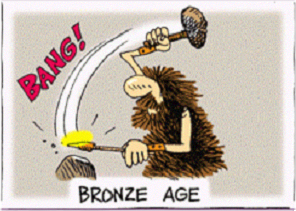 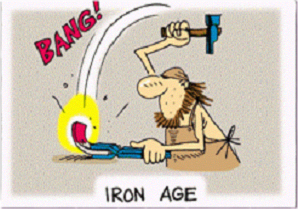 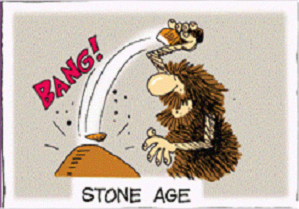 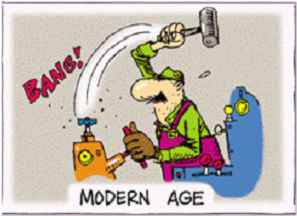 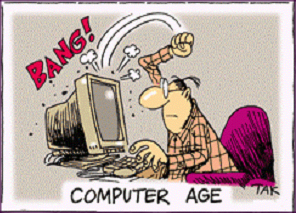 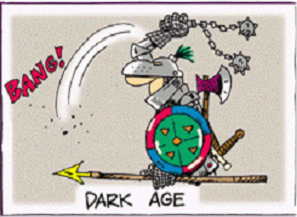 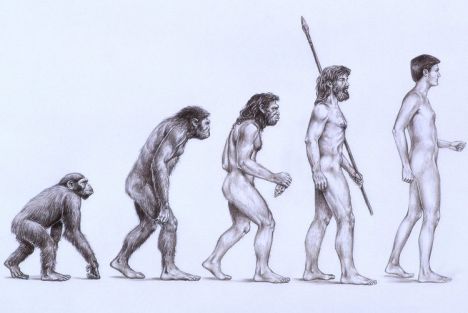